SOUES DIMANCHE 28 JANVIER 2018
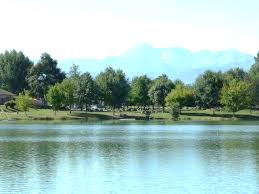 COURSE 10 kms

MARCHE RANDO 8 kms
EN SOUTIEN A L’ASSOCIATION DES PATIENTS POUR LES MALADES SOUFFRANT D’HYPERTENSION ARTERIELLE PULMONAIRE (HTAP)
Sans classement  ni chronométrage

Départ  :
Marche  rando :   9 h 30
Course :               10 h 00
salle polyvalente  J-B Lartigue


Inscriptions  à partir de  8 h 00 :  5 €

(bénéfices reversés à l’Association  HTAP France
 pour la recherche médicale)

Organisation : Comité des Fêtes de Soues

Renseignements  au  06.12.33.09.97
ou au  05.62.33.06.48 après 20 h 00

			                        Imprimerie Mairie de SOUES
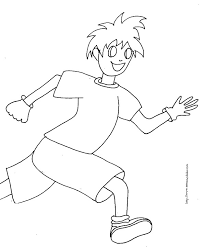 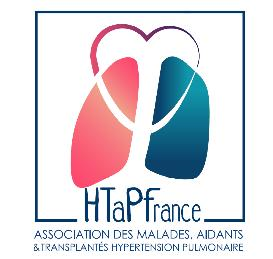